Zombie Apocalypse:
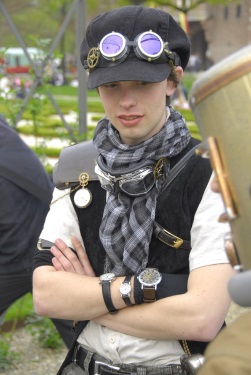 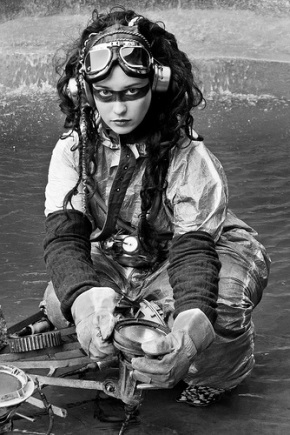 Refugees
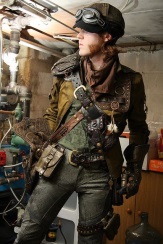 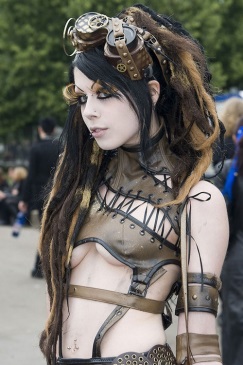 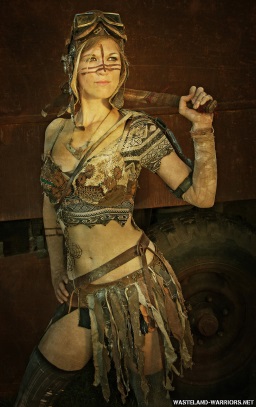 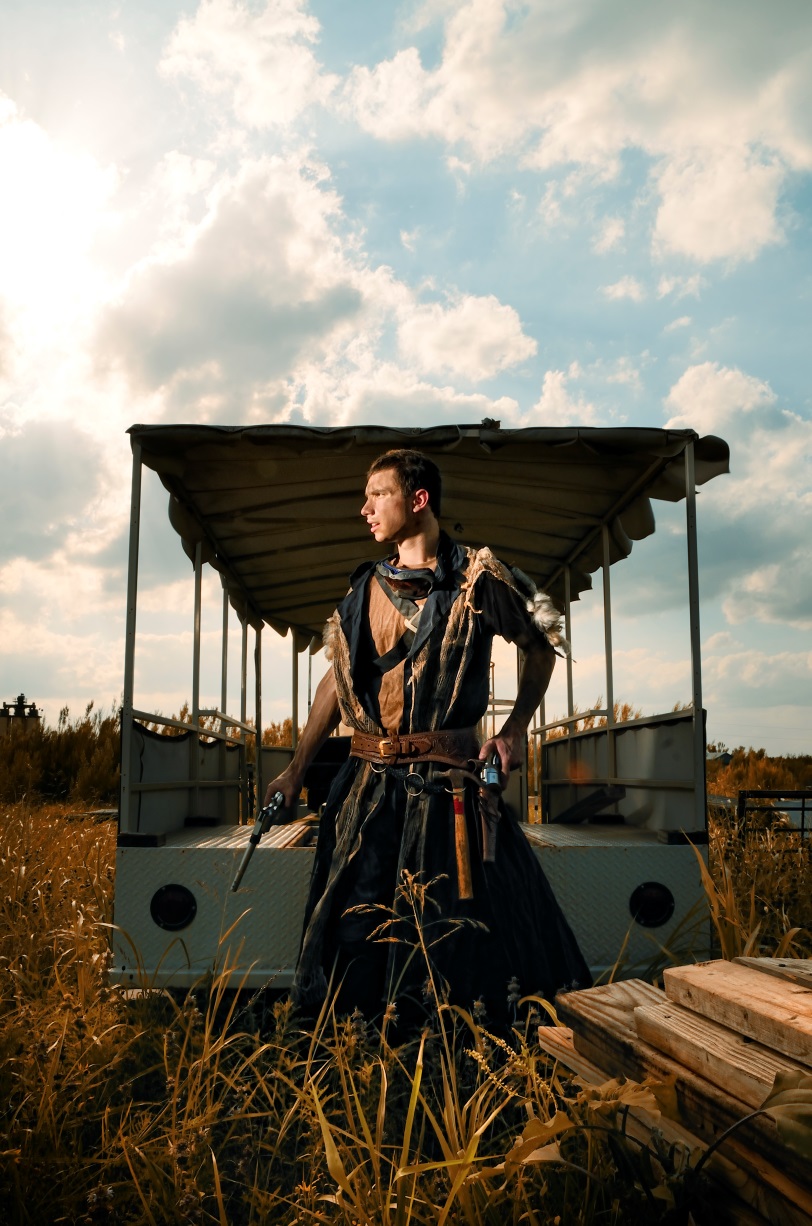 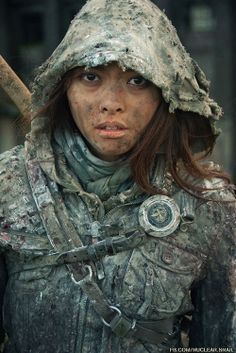 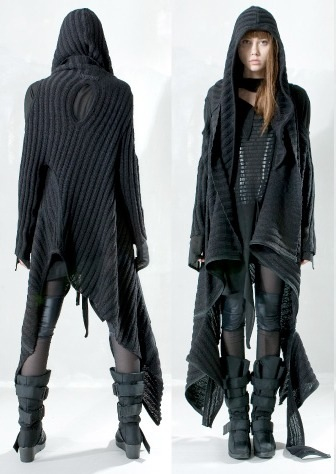 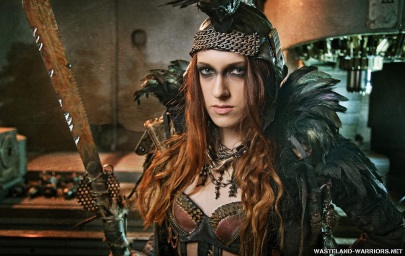 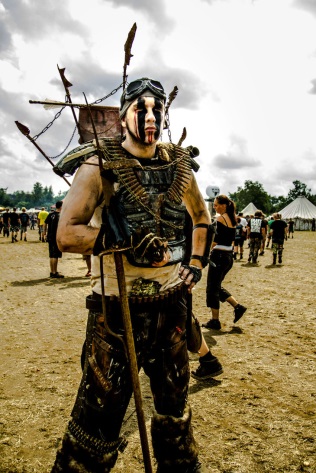 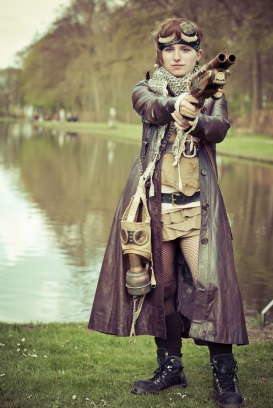 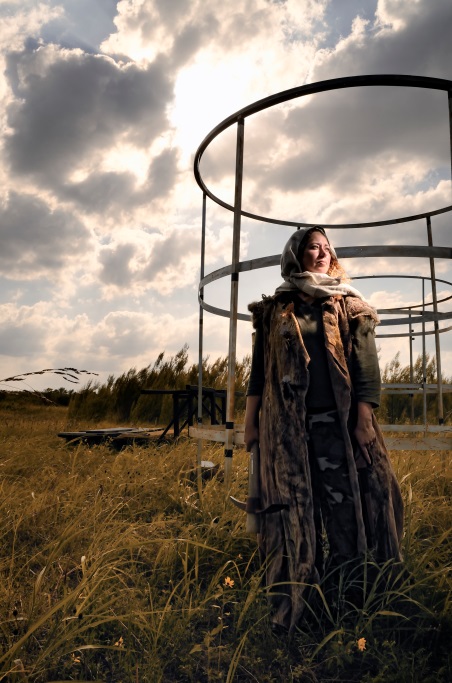 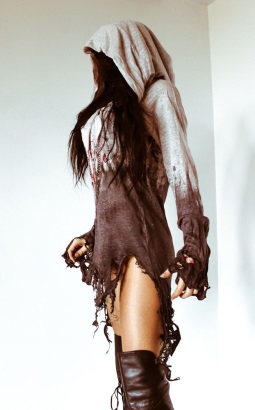 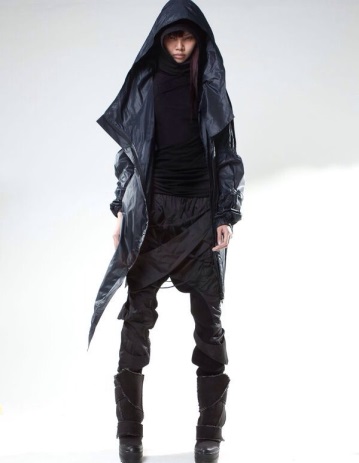 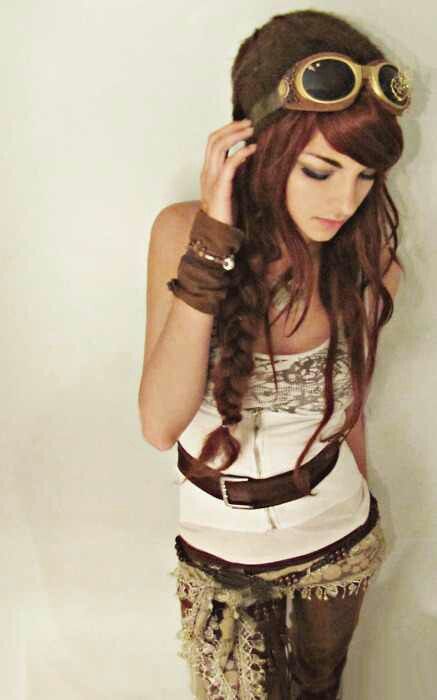 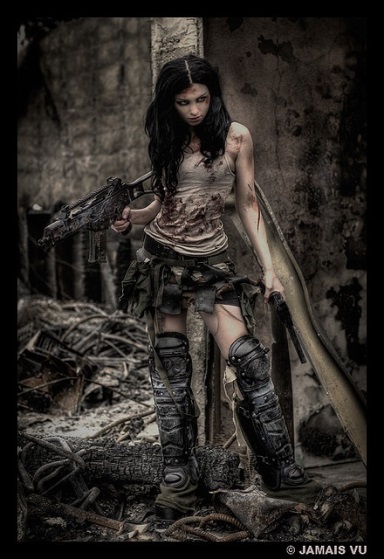 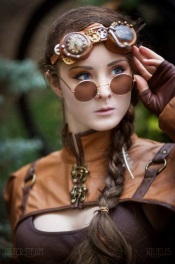 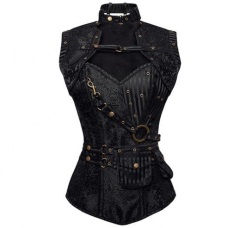 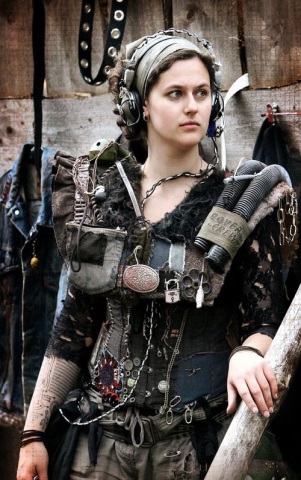 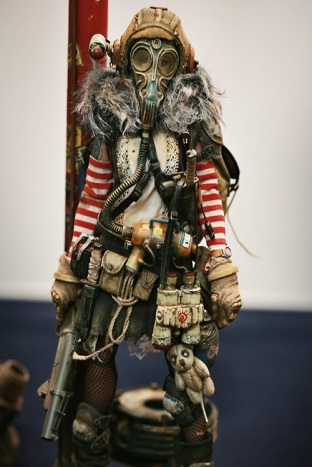 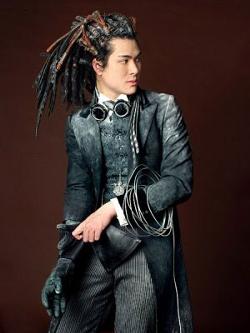 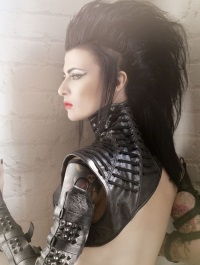 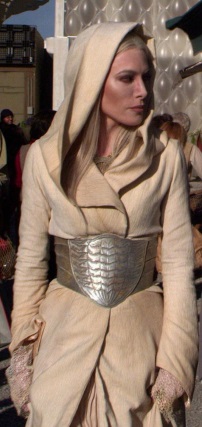 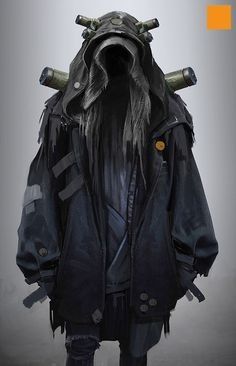 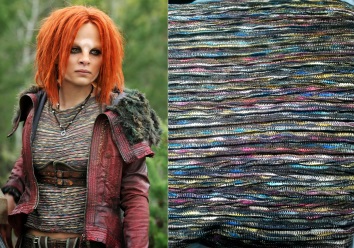 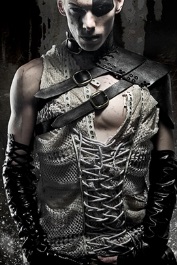 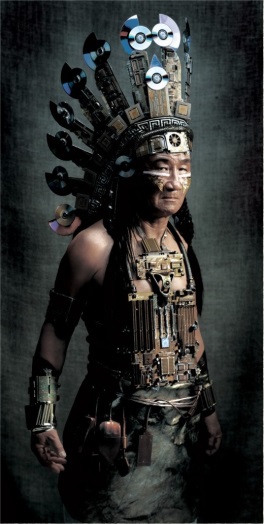 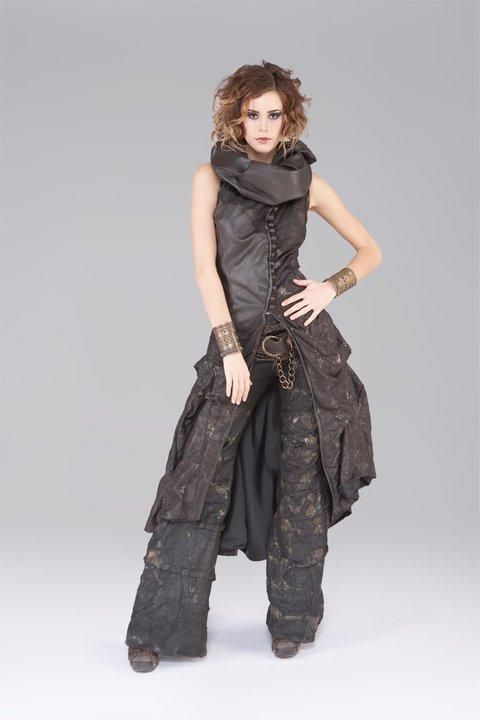 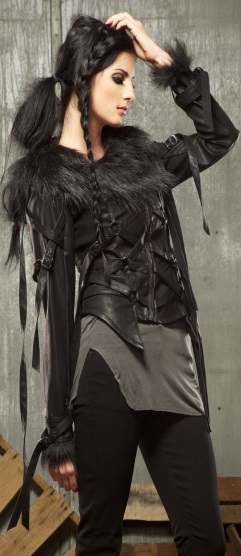 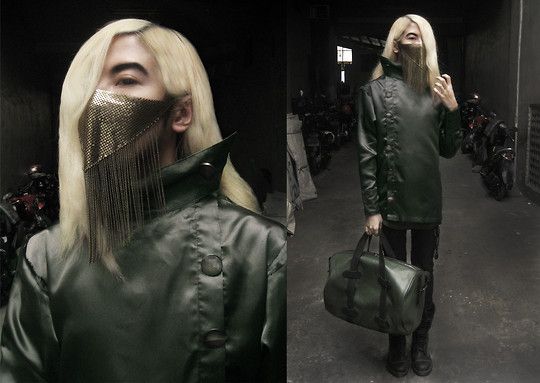 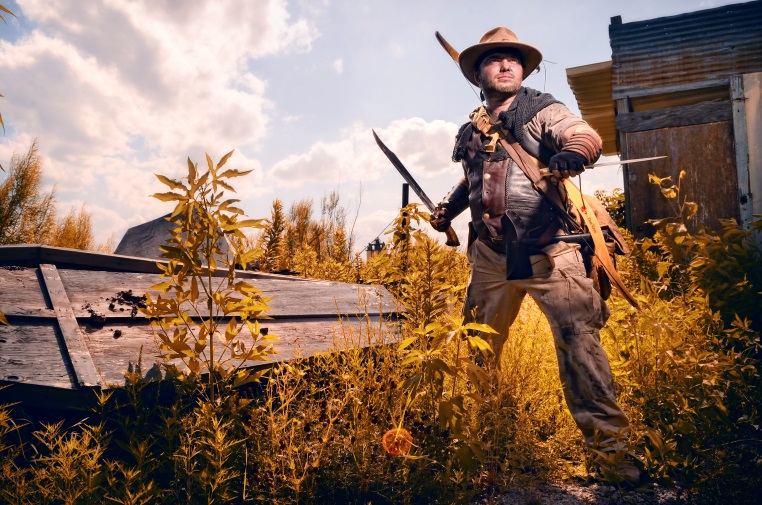 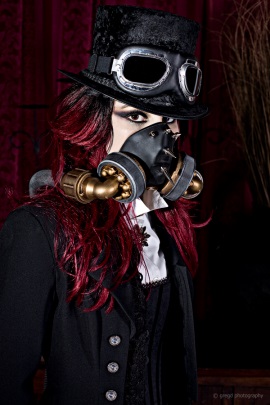 Citizens